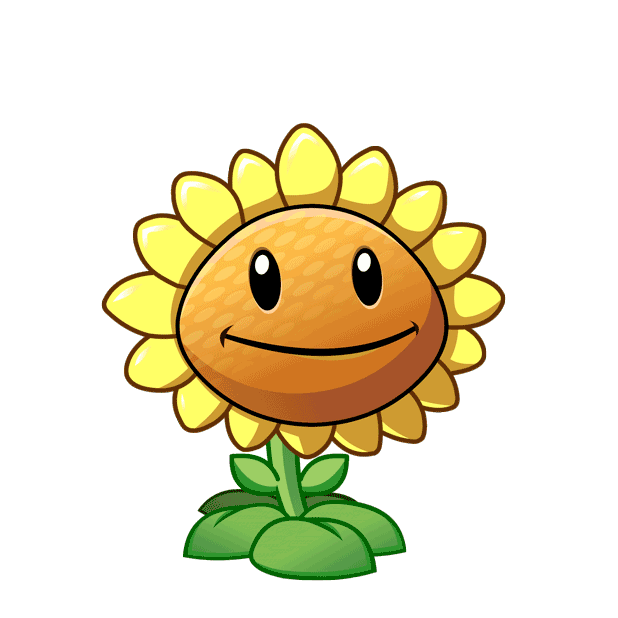 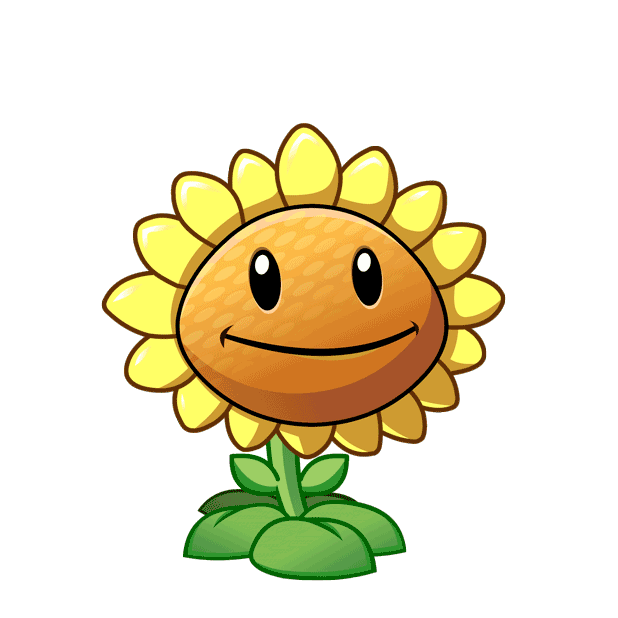 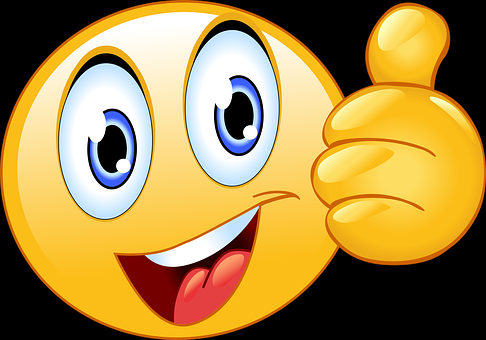 Chào mừng các em đến   với giờ học!
Lớp: 2/7
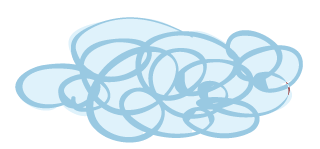 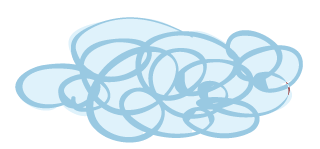 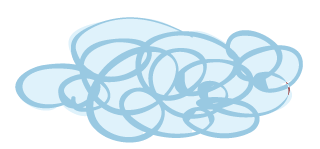 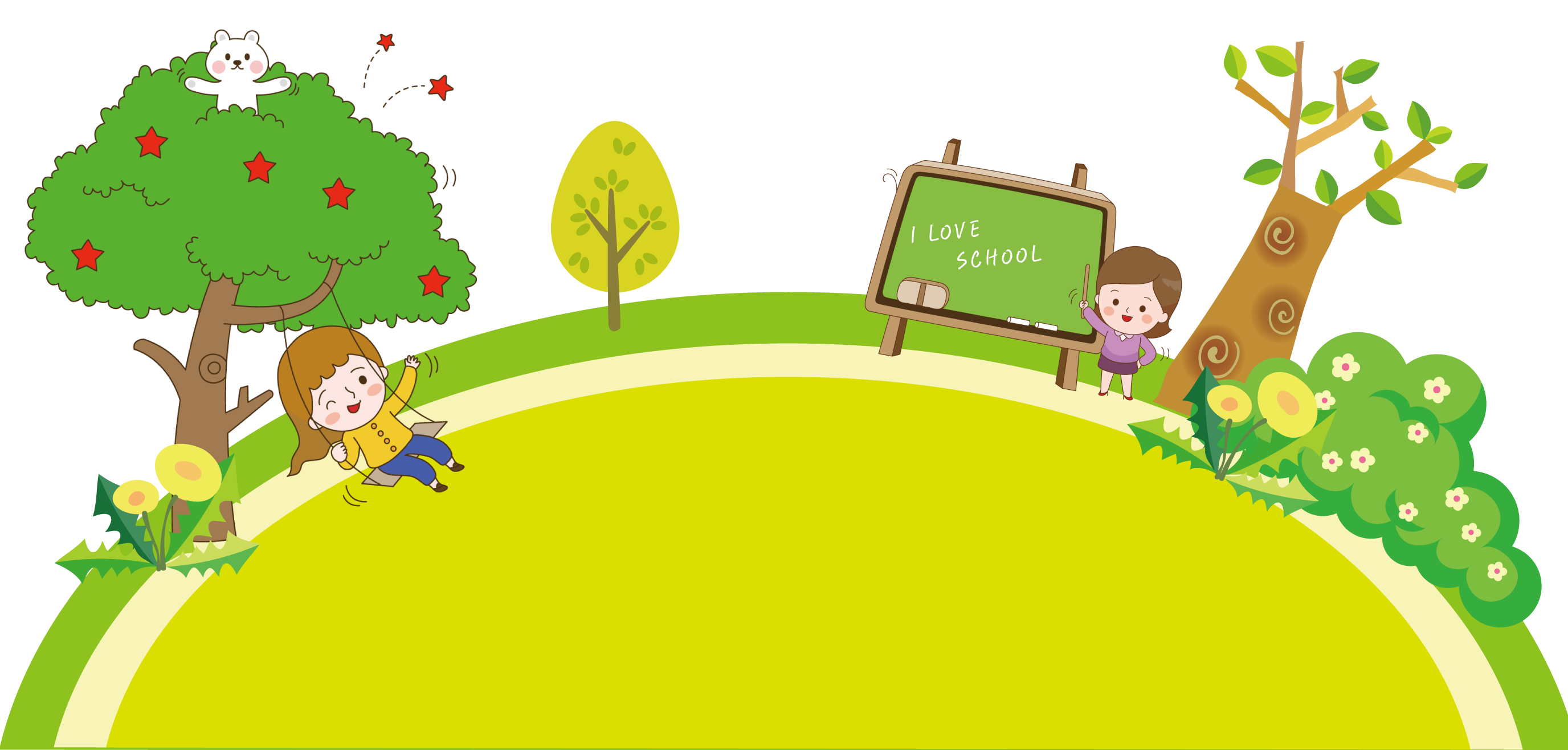 Khởi động
non
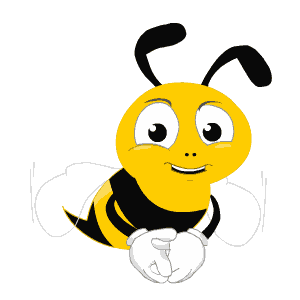 Ong
học
việc
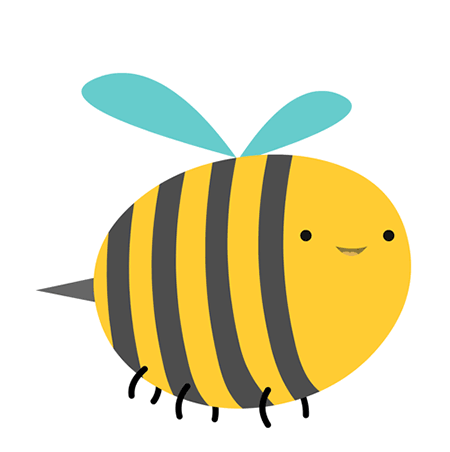 The little bee
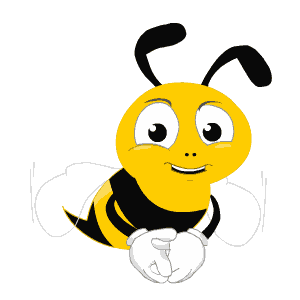 10 - 7 = ?
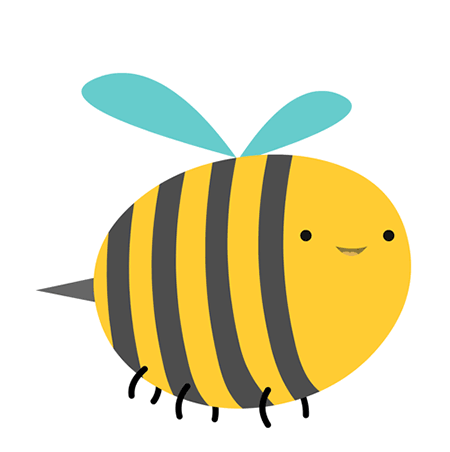 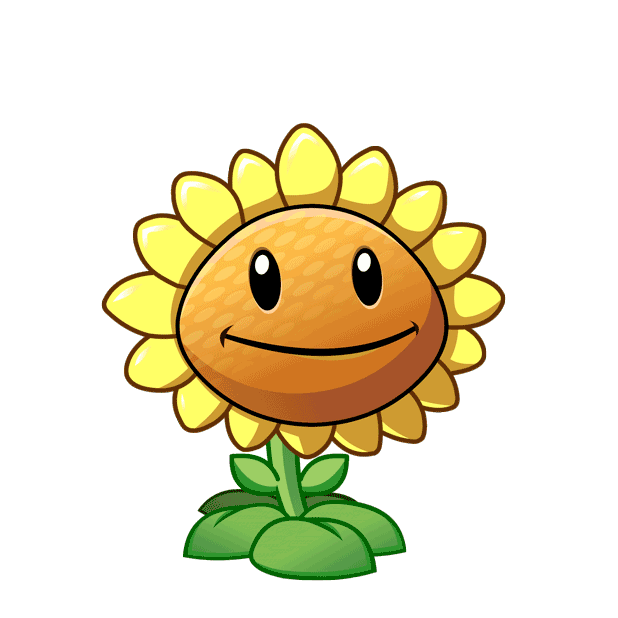 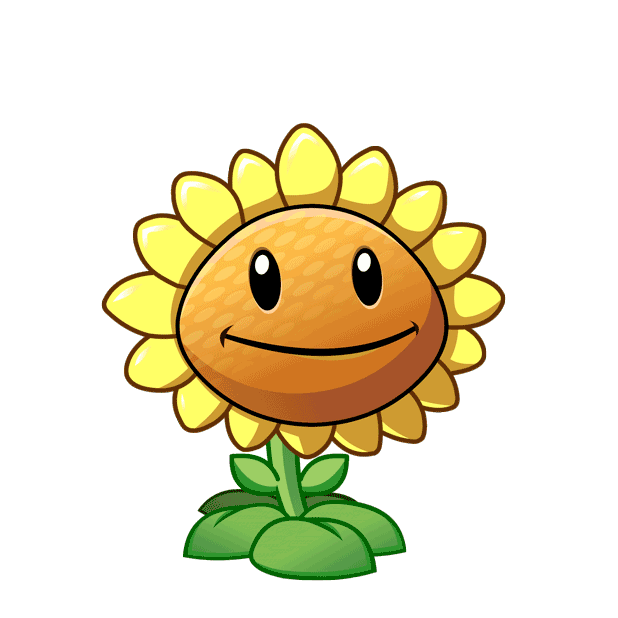 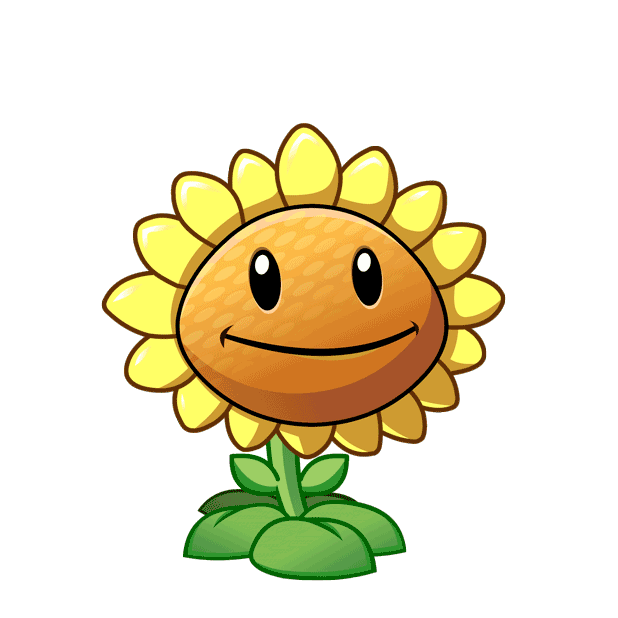 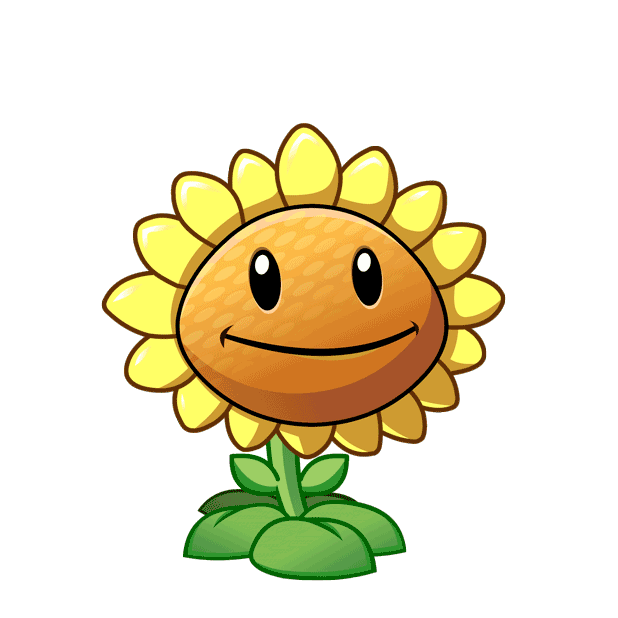 A. 1
B. 2
C. 3
D. 4
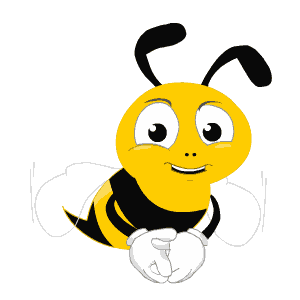 7- 5
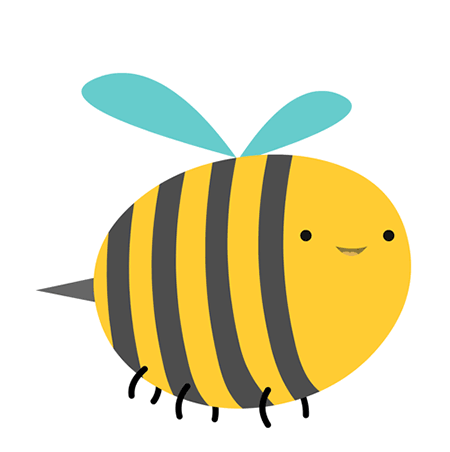 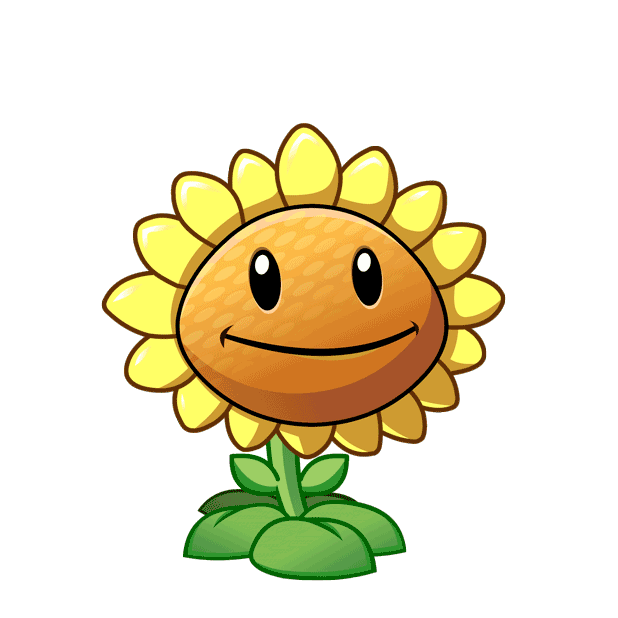 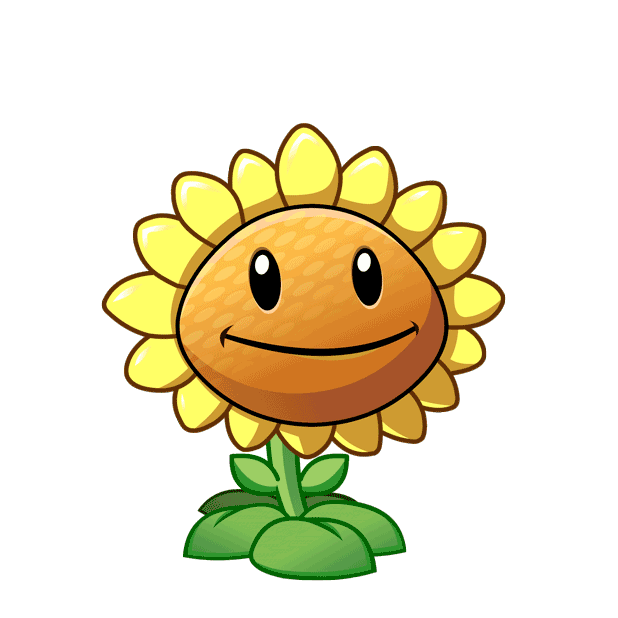 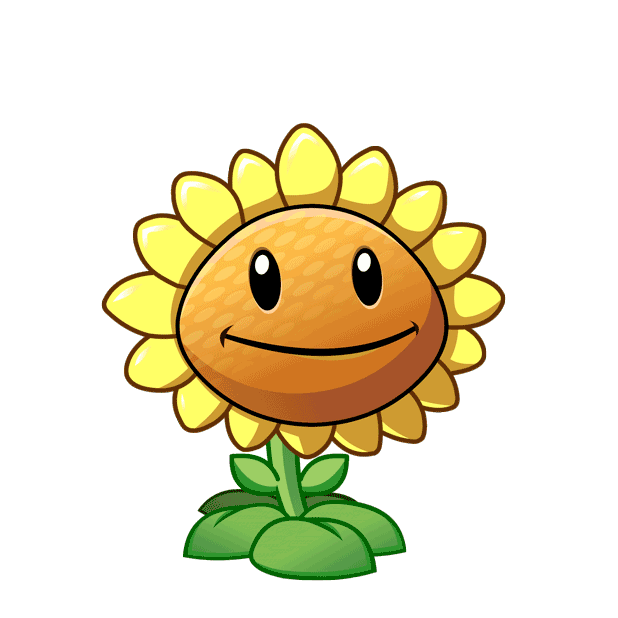 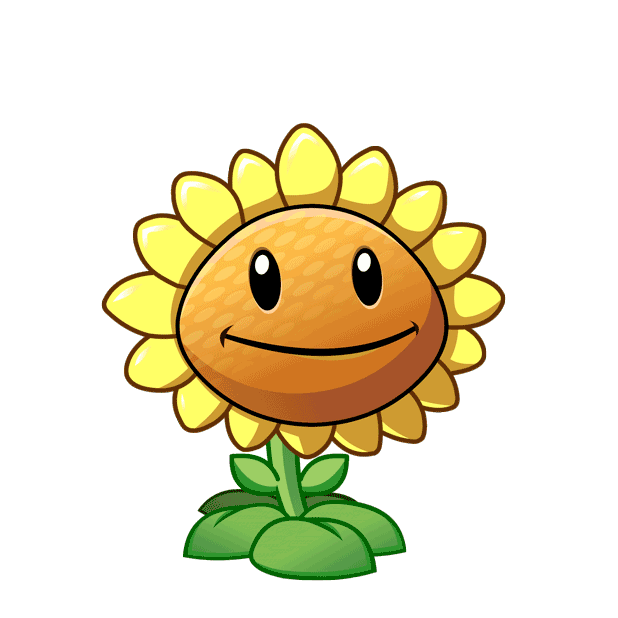 A. 3
B. 2
C. 4
D. 5
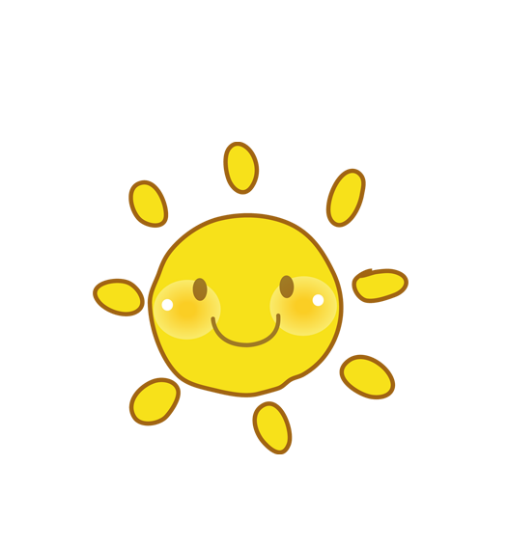 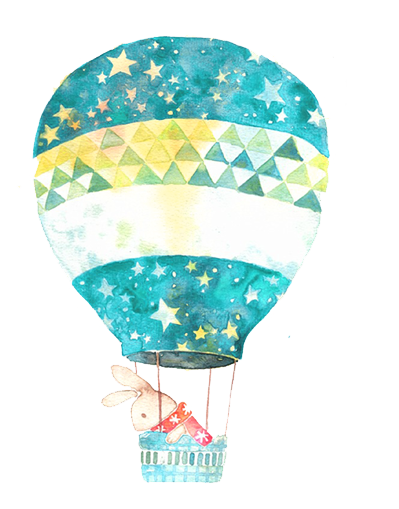 Toán
Bài 15: Luyện tập phép trừ ( không nhớ) trong phạm vi 20
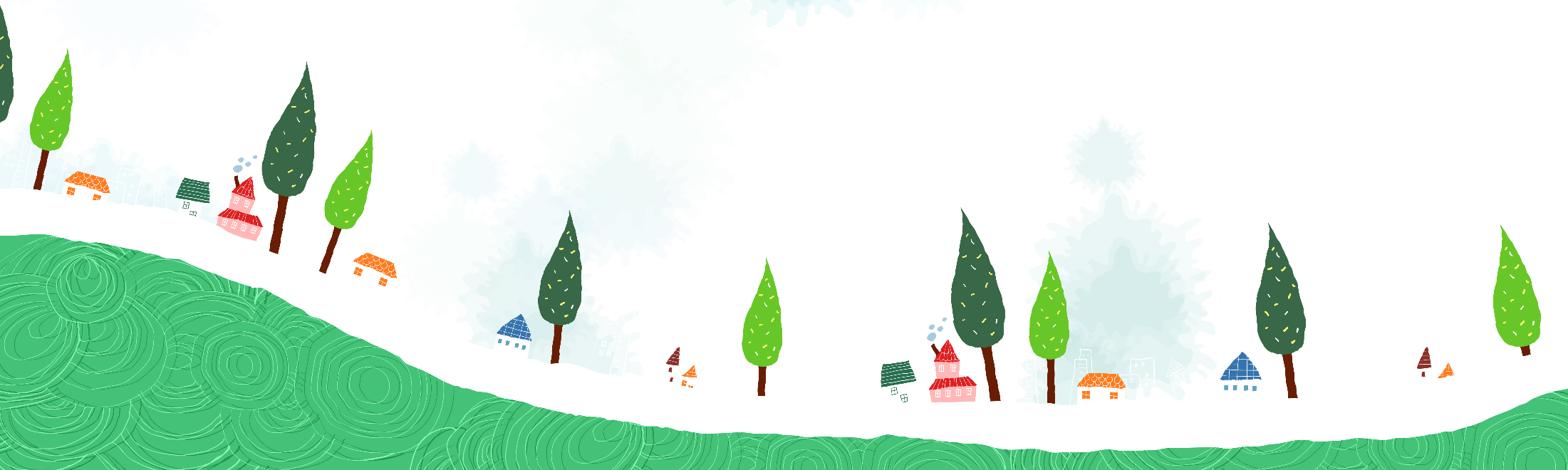 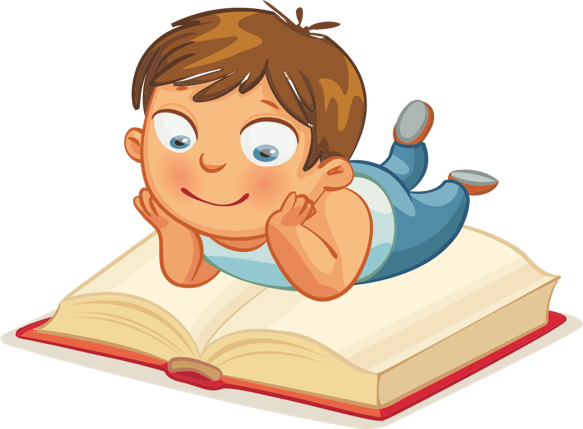 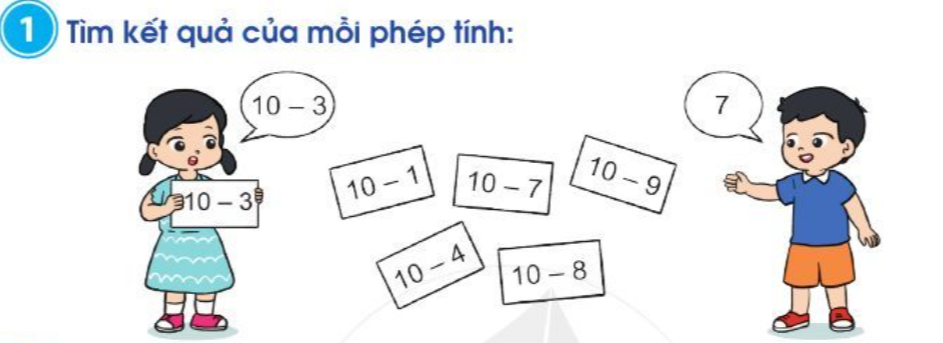 10 - 9 = 1
10 - 4 = 6
10 - 8 = 2
10 - 1 = 9
10 - 7 = 3
10 - 3 = 7
=> Các phép tính ở bài 1 có điểm gì giống nhau?
…. đều là các phép tính dạng “10 trừ đi một số”.
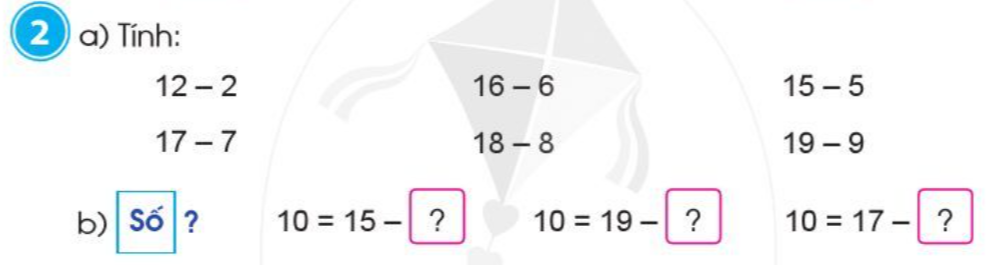 10
= 10
= 10
10
= 10
10
10
= 10
= 10
10
10
= 10
10
10
5
9
7
10
=> Em có nhận xét gì về kết quả của các phép tính ở bài 2?
Các kết quả của bài 2 đều bằng 10
=>Bài 2 đã rèn cho em kĩ năng gì?
=>Bài 2 đã rèn cho em kĩ năng tính “ trừ đi 1 số để có kết quả là 10”
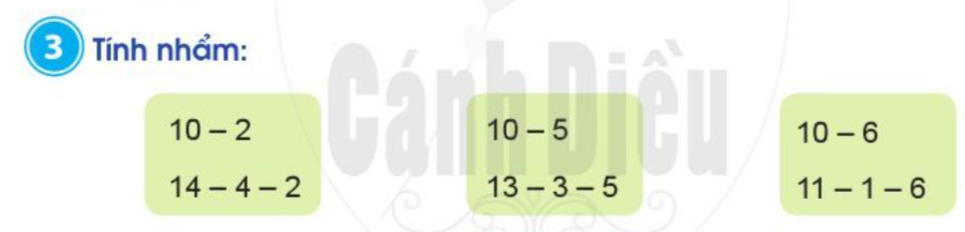 = 8
= 5
= 4
= 8
= 5
= 4
=>Bài 3 đã rèn cho em kĩ năng gì?
=>Bài 3 đã rèn cho em kĩ năng tính “10 trừ đi 1 số” và“ trừ đi 1 số để có 
kết quả là 10”
=> Khi tính giá trị của biểu thức, ta thực hiện tính như thế nào?
=> Khi tính giá trị của biểu thức, ta thực hiện tính từ trái sang phải
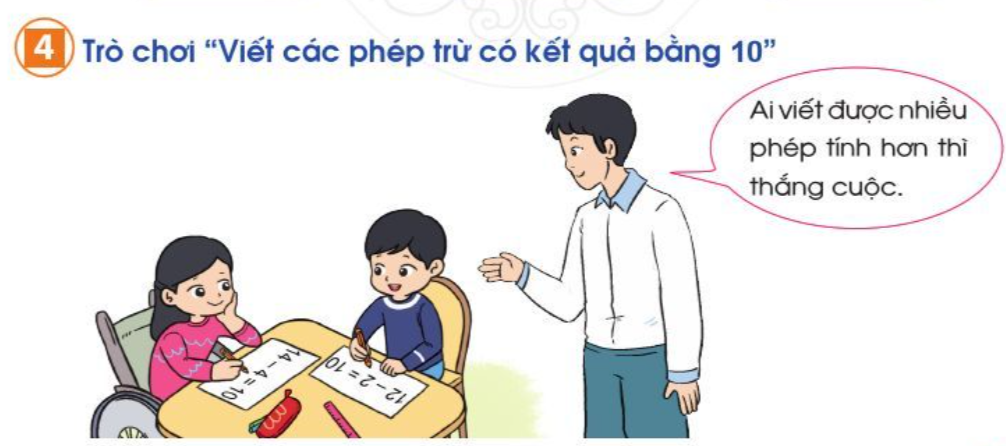 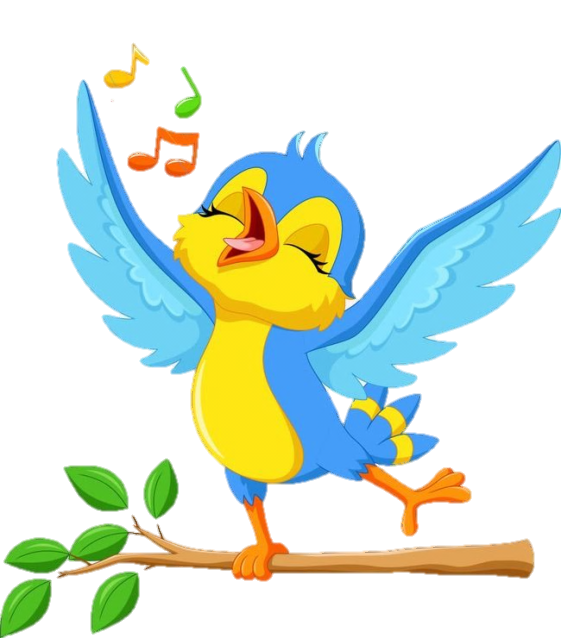 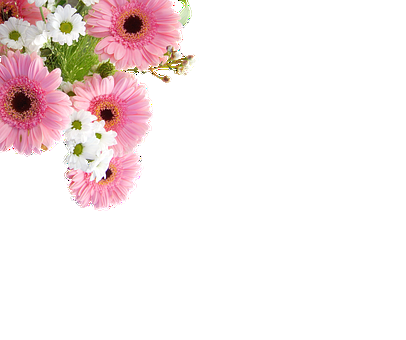 CÙNG HÁT NÀO BẠN ƠI
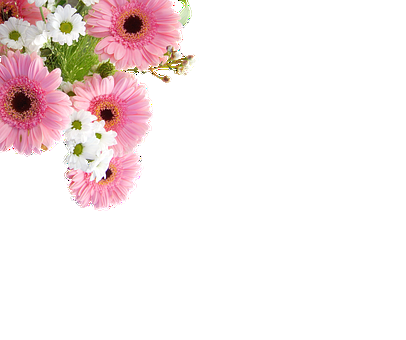 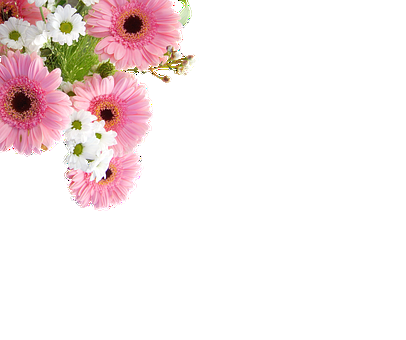 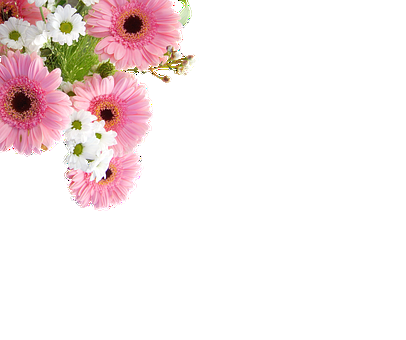 Dặn dò( 19/10)
-Học thật thuộc bảng cộng và nhớ cách cộng nhẩm để làm toán không bị sai
Em chuẩn bị bài Phép trừ (có nhớ) trong phạm vi 20 trang 30
Chiều mai , em học từ 14h- 16h
- Em viết sẵn Thứ ngày vào vở dặn dò
Cảm ơn các em đã lắng nghe!
Chào tạm biệt !
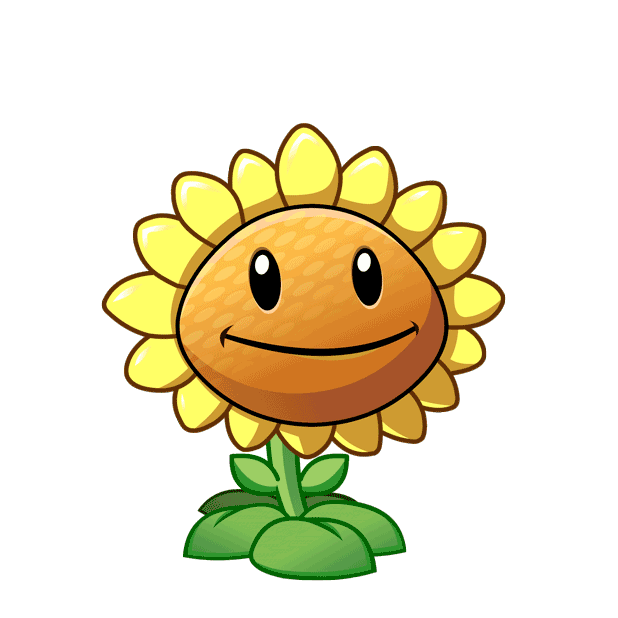 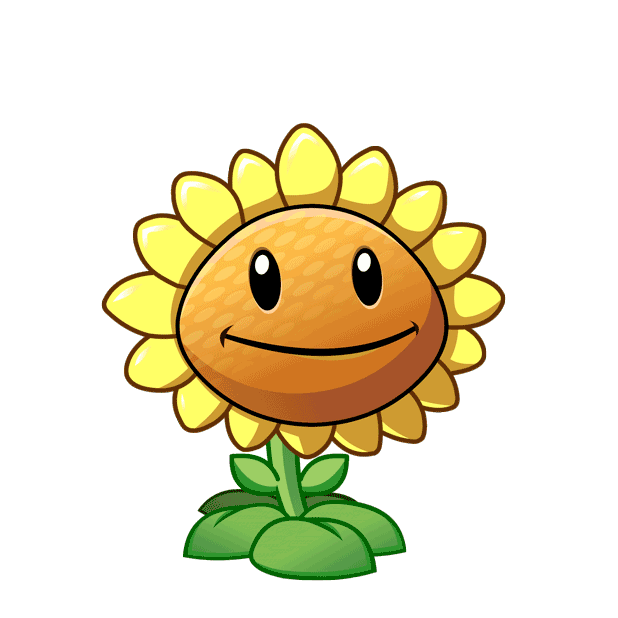